SAI’S STRATEGIC PLAN IN SUPPORTING THE ACHIEVEMENT OF KEY NATIONAL INDICATORS AND SUSTAINABLE DEVELOPMENT GOALS (SDGs) SAI INDONESIA’S EXPERIENCE
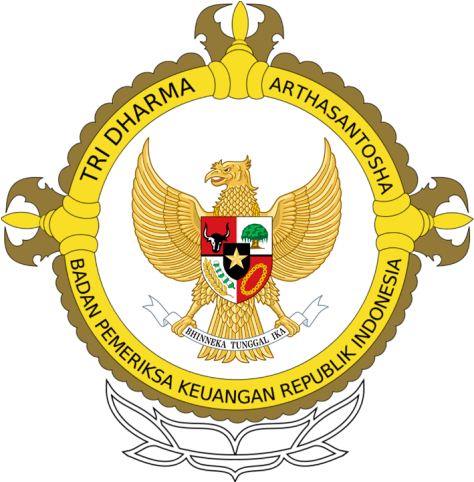 The Audit Board of the Republic of Indonesia
ROME, MARCH 28th 2018
11th INTOSAI WGKNI, ROME, MARCH 28th 2017
Agenda
KNI and SAI Strategic Plan
National Development Strategy of Indonesia 2015-2019
Themes of Audit in BPK Strategic Plan 2016-2020
Challenges in Auditing Key National Indicators
Conclusions
11th INTOSAI WGKNI, ROME, MARCH 28th 2017
KNI & SAI Strategic Plan
KNI as important reference of SAI Strategic Plan Development
Vision of SAI
Strategic objectives of SAI
Audit Policy, especially for planning & budgeting
National Development Strategy
11th INTOSAI WGKNI, ROME, MARCH 28th 2017
Development Norm
Develop people and communtiy;
Improve welfare, prosperity and productivity , reduce income inequality, and focus on low and middle class productivity improvement, without  hampering and reducing  high class players as agents of development. 
Develop  without environment distruction, and without reducing evironment support and ecosystem balance.
Development Dimensions
People
(31 Indicators)
Prioritised Sectors
(68 Indicators)
Equality and Regions
(38 Indicators)
Income
Food Security
Education
Energy & Electricity
Health
Regions :(1) Villages, (2) Outer , (3) Non Java, (4) Eastern
Housing
Maritime
Mentality/character
Tourism & Industry
Necessary Conditions (35 Indicators)
Rule of Law
Politic & Decmocracy
Governance & Bureaucratic Reform
Stability
QUICK WINS & PROGRAMS
4
11th INTOSAI WGKNI, ROME, MARCH 28th 2017
THEMES OF AUDIT IN BPK STRATEGIC PLAN 2016-2020
CROSS DIMENSION
Economic and Public Finance
DIMENSION OF PRIMARY SECTOR DEVELOPMENT
DIMENSION OF EQUALIZATION
DIMENSION OF HUMAN DEVELOPMENT
AMONG INCOME GROUPS  -
SOCIAL SECURITY SYSTEM
EDUCATION
FOOD SOVEREIGNTY
HEALTH
SOVEREIGNTY ENERGY AND ELECTRICITY
AMONG REGION : (1) VILLAGE, (2) BORDERS, (3) OUTER, (4) EASTERS REGION
CHARACTER AND MENTALITY
MARITIME AND MARINE
FAMILY PLANNING AND DEMOGRAPHY
NECESSARY CONDITION
SECURITY AND ORDER
GOVERNANCE AND REFORM
[Speaker Notes: BPK design its activities based upon 12 themes based on the National Development Plan of 2015-2019.]
Challenges in Auditing Key National Indicators
Impact
241 Global Indicators
At Outcome Level
Change
5 Years (Impact)
Overall Objectives
Effectiveness
Utilisation
3 Years (Outcomes)
Project Purpose +Assumptions
Project Purpose +Assumptions
Project Purpose + Assumptions
Project Purpose
Project Purpose
Annually (Outputs)
Results + Assumptions
Results + Assumptions
Results + Assumptions
Results + Assumptions
Results + Assumptions
Results + Assumptions
Results + Assumptions
Results + Assumptions
Results + Assumptions
Results + Assumptions
Results + Assumptions
Process
Action
Activities + Assumptions (Better Management Practice)
Inputs
Efficiency
Allocation
Pre-Condition (Modality/Means) + Assumptions
11th INTOSAI WGKNI, ROME, MARCH 28th 2017
CONCLUSION
Each Country has their own stage of development which lead to different interest of Key National Indicators to be focused.
However there is a common need for Valid data and strong reliability of Indicators to ensure the monitoring and evaluation of Government Programs.
SAIs has major role as external audit institution to ensure whether the mechanism to produce the Key National Indicators is independent from the Government vested interest. 
WG KNI can be the best place to share the audit method to ensure the Key National Indicators are reliable. The global standard of audit methodology can be developed to measure the performance of Government programs for each country.
Finally, SAI can play a significant role to ensure the Government programs are still on the right track and effectively achieved their National Development Goals in the long term.
11th INTOSAI WGKNI, ROME, MARCH 28th 2017
THANK YOU  GRAZIE!
The Audit Board of the Republic of Indonesia (BPK)
Jl. Gatot Subroto Kav.31 Jakarta Indonesia 10210
Website: www.bpk.go.id
Telephone: +62-21-2554-9000 EXT 1183
Facsimile: +62-21-57953198